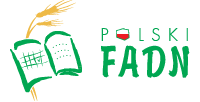 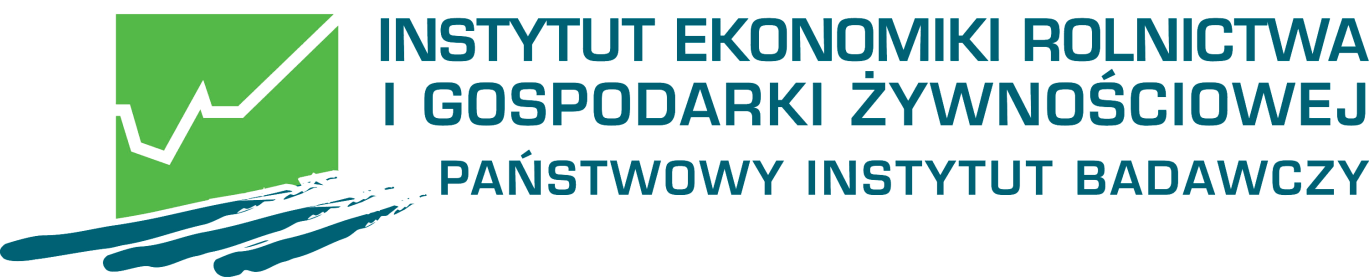 Przydatność informacji gromadzonych w systemie rachunkowości gospodarstw rolnych FADN do poprawy zarządzania gospodarstwem
Zbigniew Floriańczyk
florianczyk@fadn.pl
Zakład Rachunkowości Rolnej, IERiGŻ-PIB
Decyzje gospodarcze
Decyzje kształtują przebieg produkcji oraz zmiany w zasobach i urządzeniu gospodarstwa rolnego.
Ocena podejmowanych decyzji dotyczy ich wpływu na stopień realizacji postawionych celów.
Podejmowane przez rolników decyzje podyktowane są dążeniem do realizacji celów ekonomicznych oraz innych odzwierciedlających indywidualne preferencje.
Cele mogą być wzajemnie sprzeczne, co wymaga określenia ich hierarchii.
2
Zarządzanie gospodarstwem rolnym a decyzje gospodarcze
Produkcja gospodarstwa rolnego – efekty decyzji o wykorzystaniu środków produkcji prowadzących do otrzymywania pożądanych produktów rolnych i usług oraz prowadzące do rozwoju gospodarstwa rolnego.

Zarządzanie gospodarstwem rolnym obejmuje różnego rodzaju decyzje, które kształtują przebieg produkcji oraz zmiany w zasobach i urządzeniu gospodarstwa rolnego.
3
Ocena wyników gospodarstwa rolnego
Monitoring i ocena wyników przedsiębiorstwa ma charakter zintegrowanej, wielodyscyplinarnej i wieloaspektowej syntezy uwzględniającej otoczenie gospodarstwa rolnego.
Oceny o charakterze uniwersalnym tj. bazujące na zastosowaniu wybranych wskaźnikach ekonomiczno–finansowych mogą mieć ograniczone zastosowanie w indywidualnych przypadkach.
Nadrzędne znaczenie efektywności finansowej oraz wartości księgowej gospodarstwa rolnego w ocenie bieżącej sprawność funkcjonowania gospodarstwa
4
Zarządzanie jako proces cykliczny
Ciągłe monitorowane działalności gospodarstwa rolnego wraz z jego otoczeniem i podejmowanie decyzji 
Zarządzaniem gospodarstwem rolnym poprzez decyzje odnoszące się do obszarów:
produkcji oraz organizacji gospodarstwa
administrowania gospodarstwem
powiązań gospodarstwa z rynkiem
5
Obszary zarządzania - produkcja i organizacja gospodarstwa
Decyzje operacyjne dotyczące co, ile, jak i kiedy produkować w krótkim okresie czasu, skutkują wyborem:
- kierunków, intensywności  oraz wielkości produkcji w danym roku
- terminem rozpoczęcia produkcji oraz zastosowania powiązanych zabiegów agrotechnicznych i usług :
produkcji oraz organizacji gospodarstwa
administrowania gospodarstwem
powiązań gospodarstwa z rynkiem 
Decyzje strategiczne determinują wielkość oraz strukturę zasobów gospodarstwa rolnego i skutkują wyborem rodzaju inwestycji.
6
Obszary zarządzania: administrowanie  i powiązania gospodarstwa z rynkiem.
Administrowanie:
Pozyskiwanie i gospodarowanie środkami finansowymi
Sposoby kontroli działalności i zasobów gospodarstwa
Monitoring i dostosowanie do regulacji prawnych i programów wspierających gospodarstwo rolne
Powiązania z rynkiem:
Sposoby i terminy zakupu środków do produkcji oraz sprzedaży produktów rolnych. 
Powiązania z dostawcami i odbiorcami  (kontrahentami).
7
Analiza ekonomiczna
Analiza ekonomiczna to narzędzie do badania wyników, stanu i procesów zachodzących w gospodarstwie rolnym.
Analiza finansowa odpowiada na pytania o pieniężny wynik gospodarstwa rolnego włączając zdolność do regulowania zobowiązań. 
Analiza techniczno-ekonomiczna opiera się na parametrach opisujących procesy produkcyjne w ujęciu ilościowym i wartościowym. Efektem tej analizy powinna być ocena wyników gospodarstwa ze wskazaniem możliwości poprawy procesów produkcyjnych jak też możliwości rozwoju gospodarstwa.
8
Analiza ekonomiczna a obszary zarządzania
Analiza finansowa bezpośrednio wspiera decyzje w zakresie administrowania gospodarstwem oraz jego powiązaniami z rynkiem. Podejmowane decyzje odnoszące się do produkcji i organizacji gospodarstwa opierają się natomiast na analizie techniczno-ekonomicznej. 
Technicznej poprawie sprawności produkcji towarzyszą zazwyczaj lepsze wyniki finansowe a decyzje administracyjne jak sposoby kontroli produkcji rzutują na sprawność techniczną i ekonomiczną gospodarstwa.
9
Ewidencja gospodarcza jako podstawa  analizy ekonomicznej
Ewidencja gospodarcza to uporządkowany zbiór informacji o gospodarstwie rolnym w ujęciu wartościowymi i ilościowym. 
Prowadzenie ewidencji gospodarczej jest jedną z kluczowych decyzji administracyjnych w przypadku indywidualnych gospodarstw rolnych.
Wybór ponoszenia dodatkowych nakładów związanych z prowadzeniem ewidencji gospodarczej może być  podyktowany uwarunkowaniami administracyjnymi.
10
FADN - ewidencja gospodarcza na potrzeby analizy ekonomicznej
FADN został zaprojektowany w celu monitorowania zasobów, procesów produkcyjnych i wyników gospodarstw rolnych w Unii Europejskiej. 
Zarządcza konwencja rachunkowości w systemie FADN podporządkowana jest możliwie najwierniejszemu odzwierciedleniu sytuacji gospodarstw rolnych 
System FADN pozwala na poszerzenie analiz gospodarczych o porównania z innymi podmiotami.
11
Specyfika prowadzenia rachunkowości rolnej w systemie FADN
Zachowanie jak najwyższej jakości danych odzwierciedlających wyniki gospodarstw rolnych. 
Dobrowolne uczestnictwo rolników w systemie 
Ujednolicone zasady i zakres rejestrowanych zdarzeń gospodarczych.
Gwarancja zachowania tajemnicy dostarczonych informacji.
Wsparcie w prowadzeniu książek rachunkowości rolnej.
12
Książki rachunkowe w Polskim FADN
Rachunkowość Polski FADN jest prowadzona za pośrednictwem zestawu książek rachunkowych z posiłkowaniem się podręcznym rejestrem zdarzeń gospodarczych:
Książka Obrotów i Zaszłości,
Książka Wpływów i Wydatków,
Spis Aktywów i Zobowiązań,
Spis Wybranych Aktywów i Zobowiązań.
13
Książka Obrotów i Zaszłości
Informacje do ustaleniu nakładów pracy, powierzchni zasiewów i wielkości zbiorów, miesięcznych stanów zwierząt, rozdysponowania produkcji wewnątrz gospodarstwa, transferów między gospodarstwem rolnym a domowym oraz dane istotne z punktu widzenia uczestnictwa gospodarstwa w programach wsparcia
Służą monitorowaniu stanu i ilości zasobów gospodarstwa i pomagają w  podejmowaniu decyzji w zakresie bieżącego gospodarowania oraz o charakterze strategicznym wskazując między innymi na ograniczenia wielkości i rodzaju produkcji oraz pozyskiwanie środków pomocowych
14
Książka Wpływów i Wydatków
Przeznaczona jest do rejestrowania wszystkich wpływów i wydatków związanych z gospodarstwem rolnym wraz ze wskazaniem towarzyszących im wpłat i wypłat
Informacje służą zobrazowaniu zapotrzebowania na środki finansowe gospodarstwa rolnego wraz ze wskazaniem możliwości ich pokrycia wpływami ze sprzedaży.
Wspierają  podejmowanie decyzji w zakresie powiązania gospodarstwa z rynkiem poprzez między innymi weryfikację rzetelności kontrahentów oraz wskazanie okresów w których konieczne jest ponoszenie (zwłaszcza zwiększonych) wydatków.
15
Spis Aktywów i Zobowiązań,Spis Wybranych Aktywów i Zobowiązań
Informacji o stanie majątkowym gospodarstwa rolnego na początku i końcu roku obrachunkowego. Spisane z natury dane o aktywach i zobowiązaniach są informacją dla zarządzającego jaki jest faktyczny potencjał produkcyjny i finansowy gospodarstwa.
Dane te są podstawą do podejmowania decyzji powiązanych z administrowaniem gospodarstwem rolnym oraz punktem wyjścia do weryfikacji potrzeb i możliwości inwestycyjnych oraz pozyskania zewnętrznych źródeł finansowania.
16
Raporty wyników gospodarstwa w Polskim FADN
Raporty przygotowywane w Polskim FADN stanowią syntetyczny zbiór informacji o wynikach gospodarstwa uczestniczącego w systemie wraz z wyliczonymi wskaźnikami. 
Raporty są bezpośrednio ukierunkowane na wspieranie zarządzania gospodarstwem rolnym: 
Raport Indywidualny. 
Raport Dynamiczny.
Raport Porównawczy.
http://fadn.pl/  - metodyka - raporty
17
Raporty indywidulany
Raporty indywidualny sporządzany jest w wersji pełnej i skróconej. kluczowe informacje dla zarządzającego obejmują:
http://fadn.pl/metodyka/raporty/raport-indywidualny-1/
18
Raporty dynamiczny i porównawczy
Raporty przygotowywane są zamówienie zarządzającego  gospodarstwem rolnym.  
 
Raport dynamiczny to informacja o zmianie wyników  gospodarstwa w czasie ze wskazaniem zmian w wartości produkcji i kosztach pozwalających zarządzającemu na identyfikację obszarów wymagających zmian
Raport porównawczy  wyniki danego gospodarstwa są prezentowane w zestawieniu z wynikami uzyskanymi przez podobne gospodarstwa. Zarządzający po zidentyfikowaniu różnic może korygować organizacje produkcji i plany rozwoju gospodarstwa.
http://fadn.pl/metodyka/raporty/raport-porownawczy/
19
Podsumowanie
Zarządzanie jest nieustającym procesem obejmującym  podejmowanie decyzji i ocenę ich trafności w realizacji postawionych celów.

Sprawność finansowa gospodarstwa uważana jest za najważniejszy parametr w ocenie gospodarstwa.

Rachunkowość FADN jest kompleksowym źródłem informacji o wynikach gospodarstwa rolnego w tym o stanie finansów.

Raporty ułatwiają podejmowanie decyzji zarządzającego wskazując na wyniki oraz potrzeby i możliwości reorganizacji gospodarstwa we wszystkich obszarach zarządzania.
20